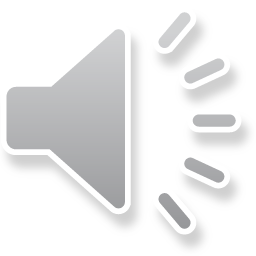 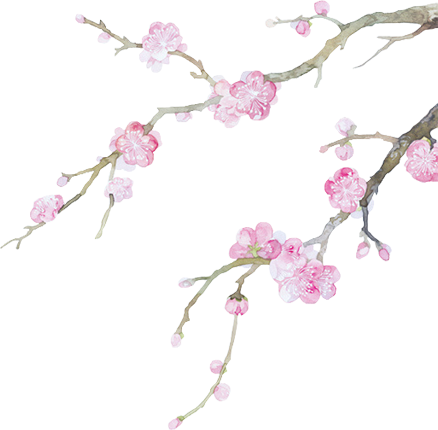 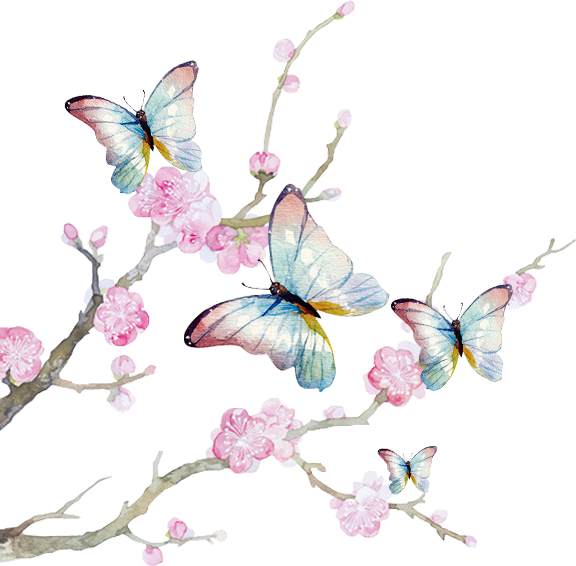 桃花十里
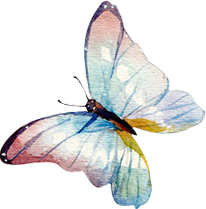 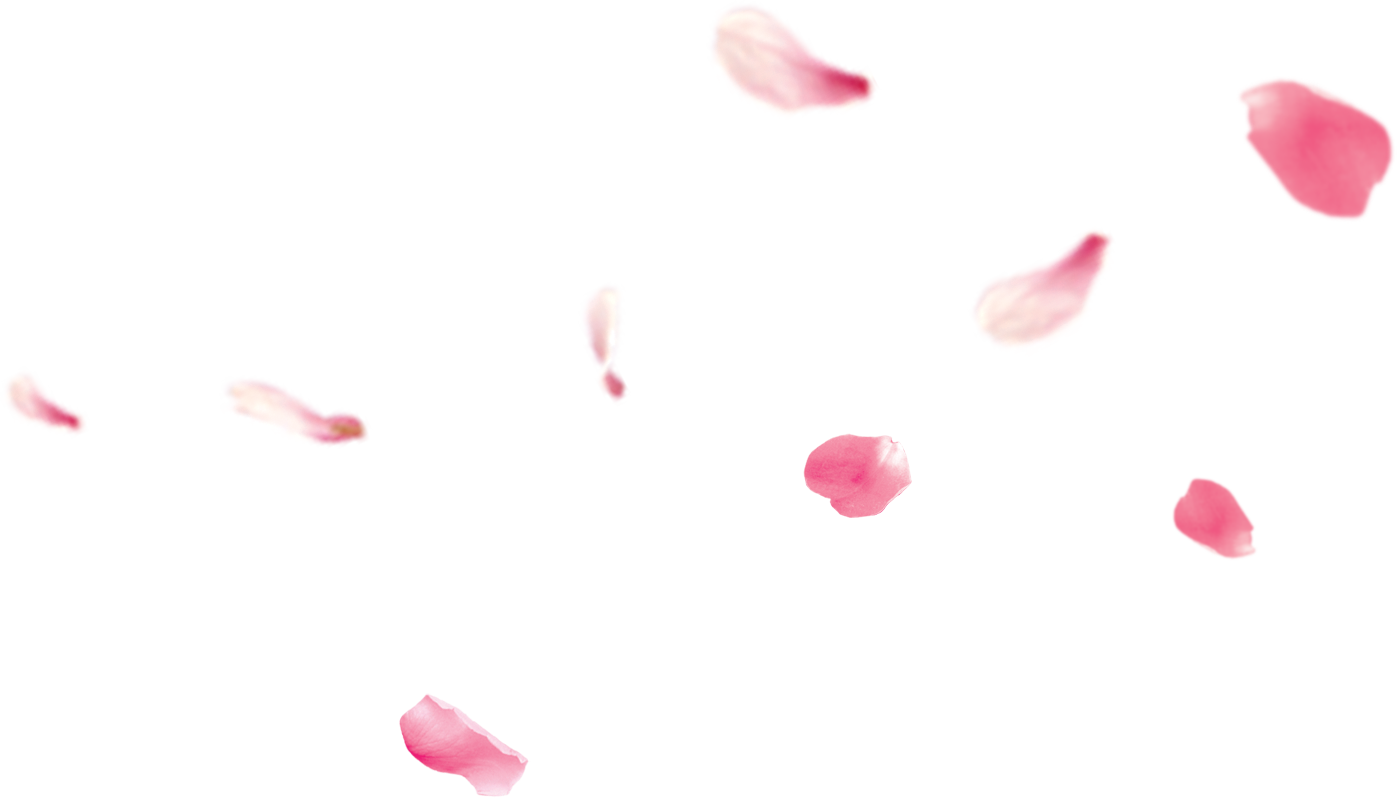 不如你
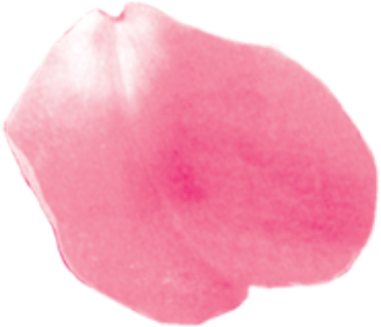 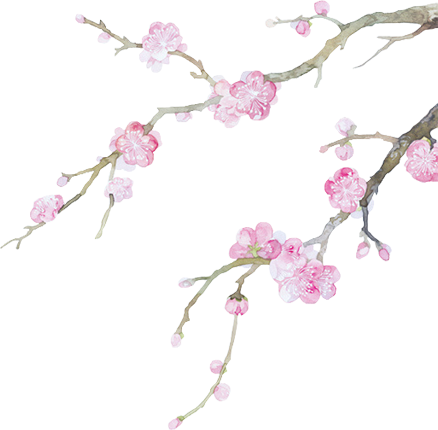 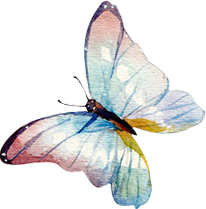 之子于归，宜其室家。
桃之夭夭，灼灼其华。
之子于归，宜其家室。
桃之夭夭，有蕡其实。
之子于归，宜其家人。
桃之夭夭，其叶蓁蓁。
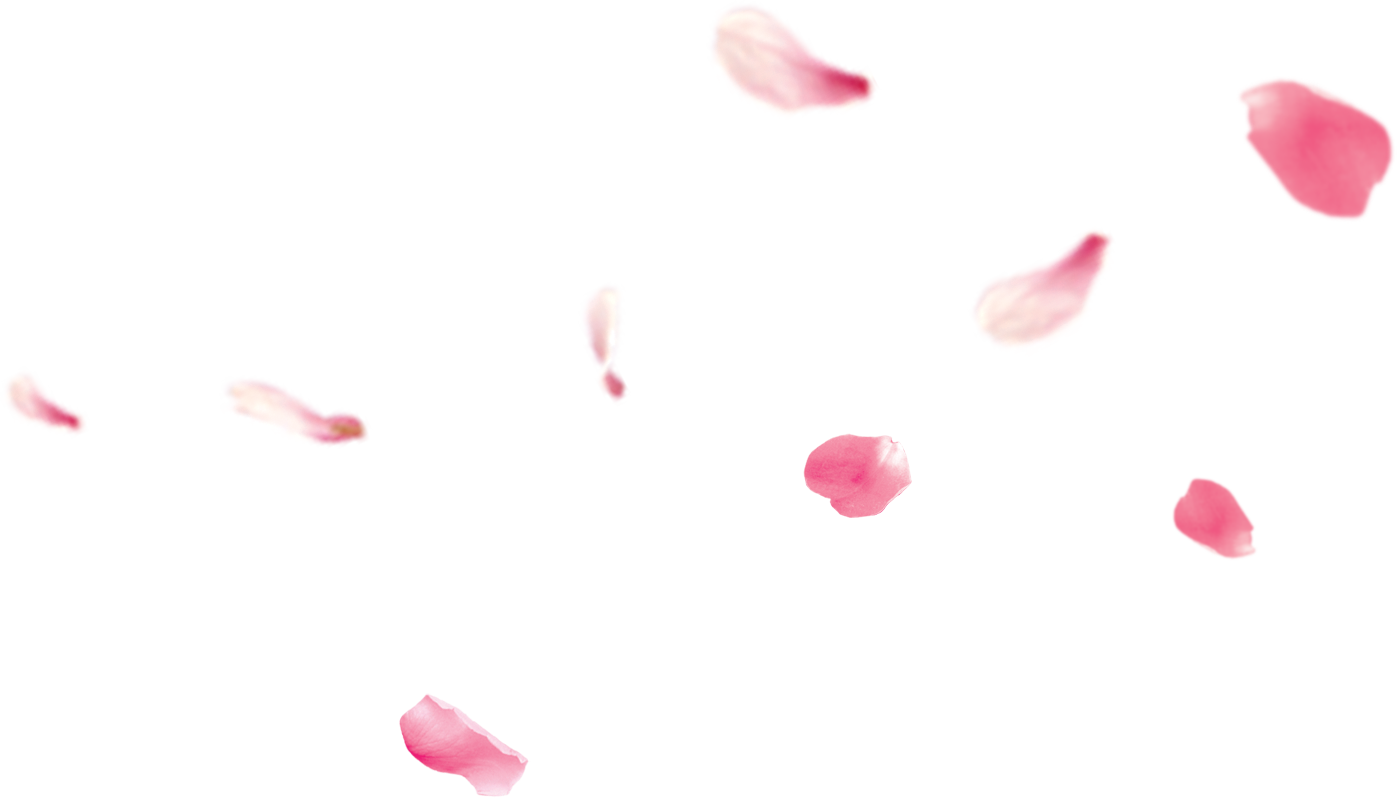 桃
夭
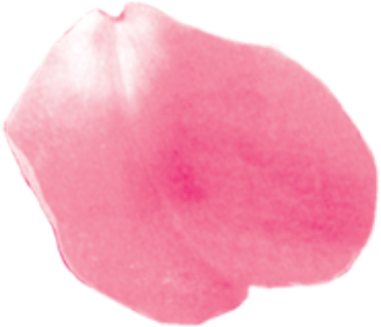 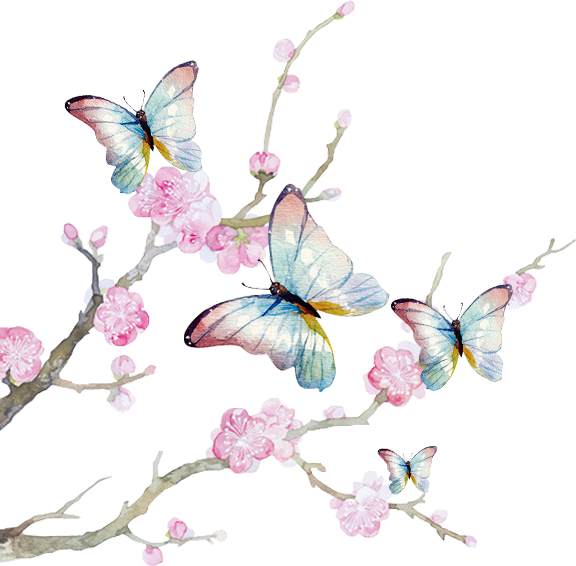 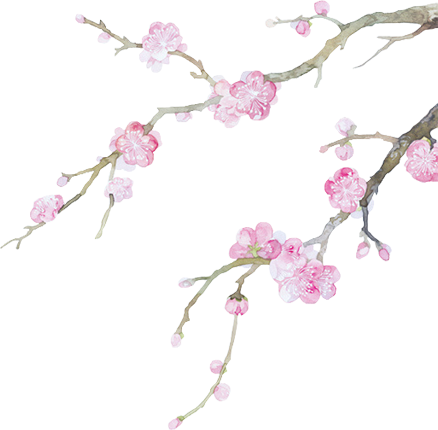 1
2
3
4
5
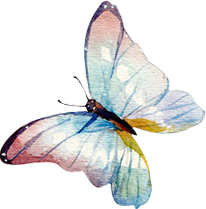 请单击此处输入标题文本
请单击此处输入标题文本
请单击此处输入标题文本
请单击此处输入标题文本
请单击此处输入标题文本
目 录
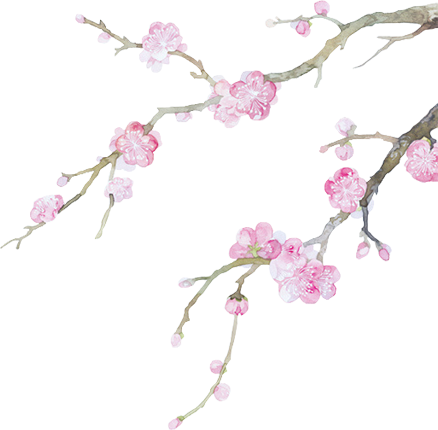 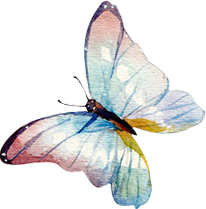 PART
01
单击此处输入标题文本
A guy who whispers in your ears, saying ” It’s alright, I’m here.” Holds you when you’re sad, and treasures everything about you. That’s the guy I want to give my heart to.
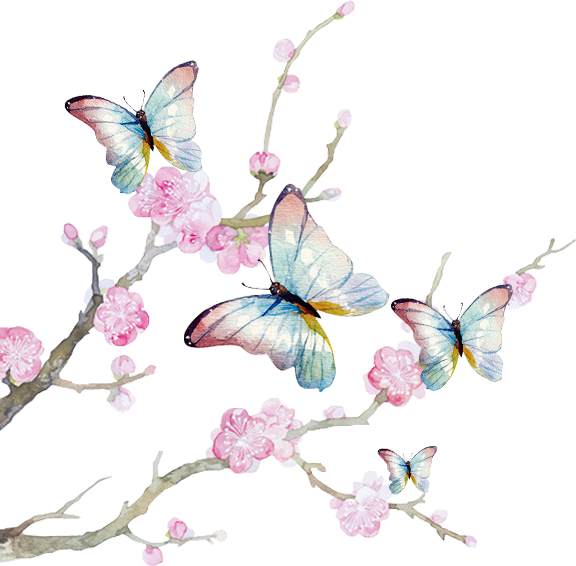 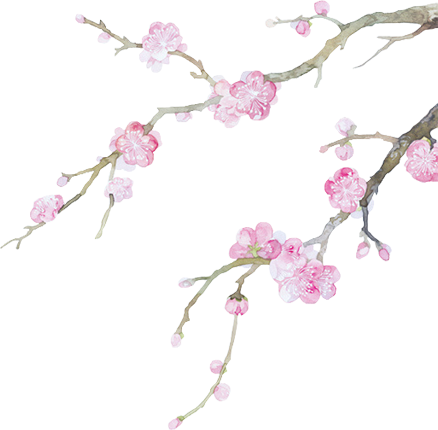 1
单击此处输入标题文本
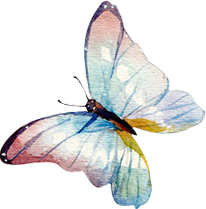 输入标题
输入标题
Hope is a good thing and maybe the best of things. And no good thing ever dies. Hope is a good thing and maybe the best of things. And no good thing ever dies.
输入标题
Hope is a good thing and maybe the best of things. And no good thing ever dies. Hope is a good thing and maybe the best of things. And no good thing ever dies.
Hope is a good thing and maybe the best of things. And no good thing ever dies. Hope is a good thing and maybe the best of things. And no good thing ever dies.
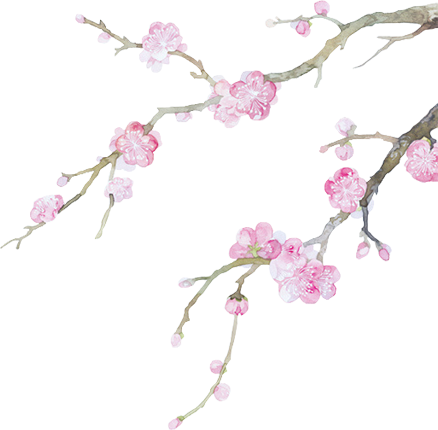 1
单击此处输入标题文本
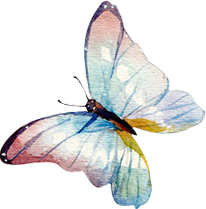 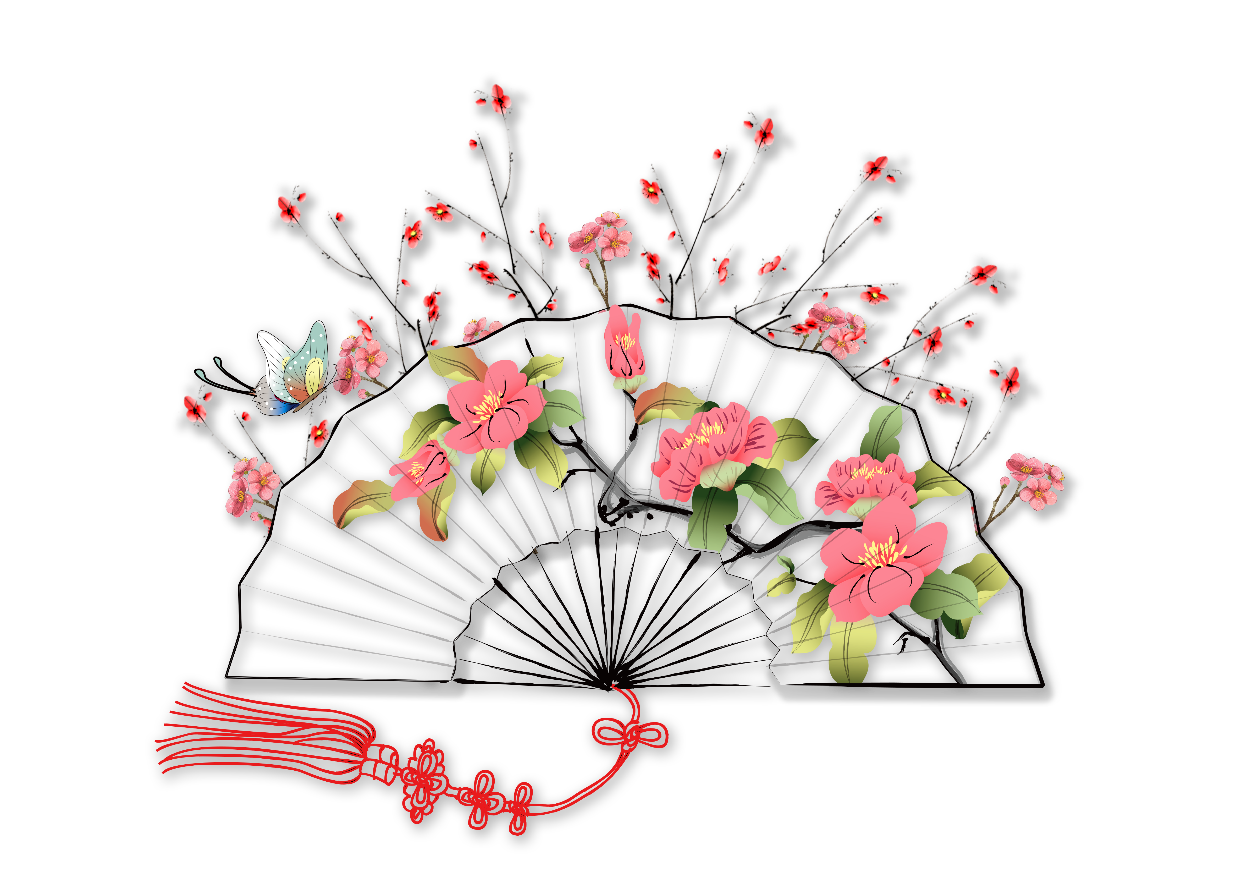 单击此处输入标题
单击此处输入标题
Hope is a good thing and maybe the best of things. And no good thing ever dies.
Hope is a good thing and maybe the best of things. And no good thing ever dies.
单击此处输入标题
单击此处输入标题
Hope is a good thing and maybe the best of things. And no good thing ever dies.
Hope is a good thing and maybe the best of things. And no good thing ever dies.
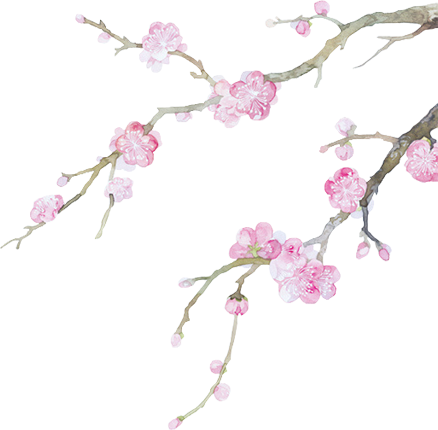 1
单击此处输入标题文本
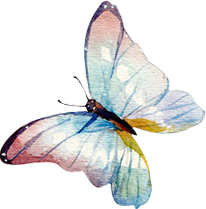 单击此处输入标题
单击此处输入标题
单击此处输入标题
单击此处输入标题
Hope is a good thing and maybe the best of things. And no good thing ever dies.
Hope is a good thing and maybe the best of things. And no good thing ever dies.
Hope is a good thing and maybe the best of things. And no good thing ever dies.
Hope is a good thing and maybe the best of things. And no good thing ever dies.
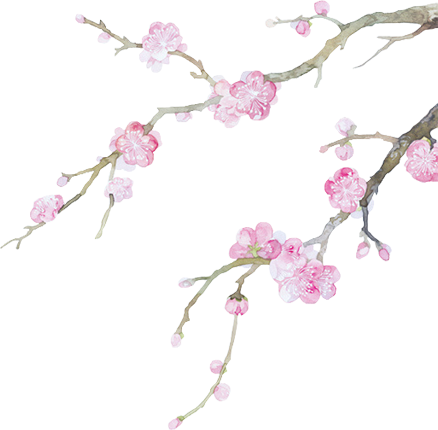 1
单击此处输入标题文本
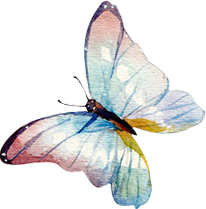 Hope is a good thing and maybe the best of things. And no good thing ever dies.
单击此处
输入标题
Hope is a good thing and maybe the best of things. And no good thing ever dies.
单击此处
输入标题
单击此处
输入标题
Hope is a good thing and maybe the best of things. And no good thing ever dies.
单击此处
输入标题
Hope is a good thing and maybe the best of things. And no good thing ever dies.
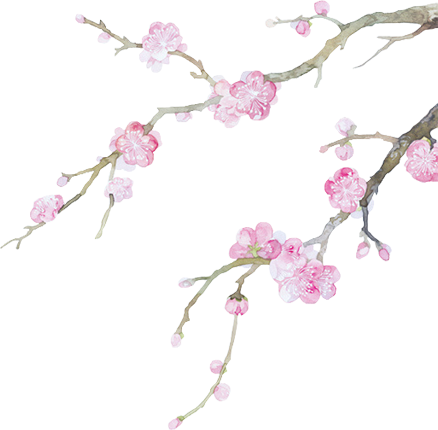 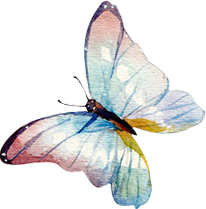 PART
02
单击此处输入标题文本
A guy who whispers in your ears, saying ” It’s alright, I’m here.” Holds you when you’re sad, and treasures everything about you. That’s the guy I want to give my heart to.
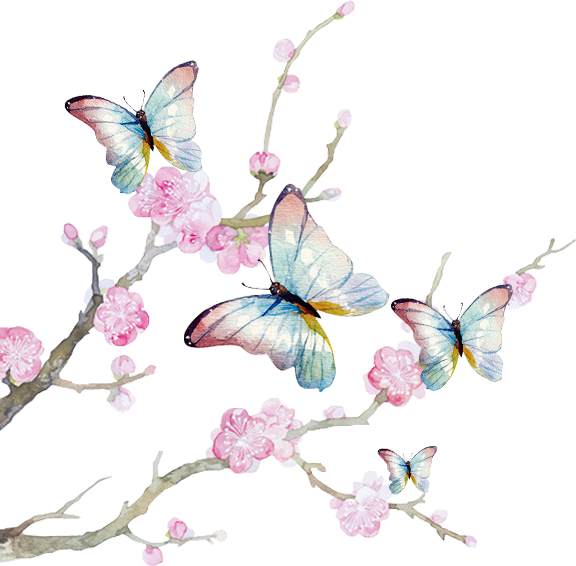 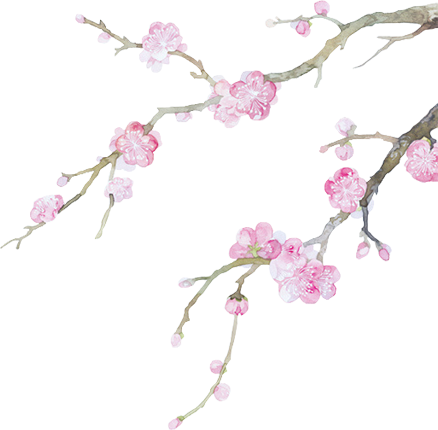 2
单击此处输入标题文本
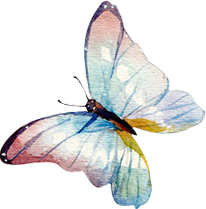 单击此处输入标题
Hope is a good thing and maybe the best of things. And no good thing ever dies.
Hope is a good thing and maybe the best of things. And no good thing ever dies.
单击此处输入标题
Hope is a good thing and maybe the best of things. And no good thing ever dies.
单击此处输入标题
Hope is a good thing and maybe the best of things. And no good thing ever dies.
单击此处输入标题
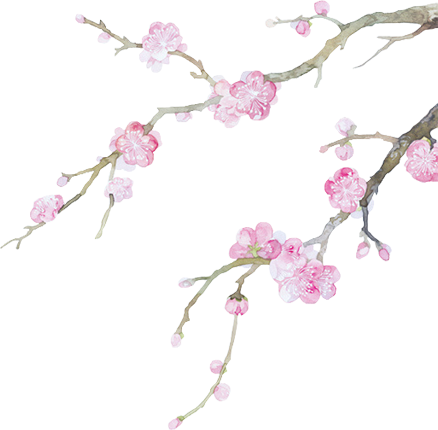 2
单击此处输入标题文本
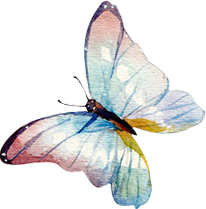 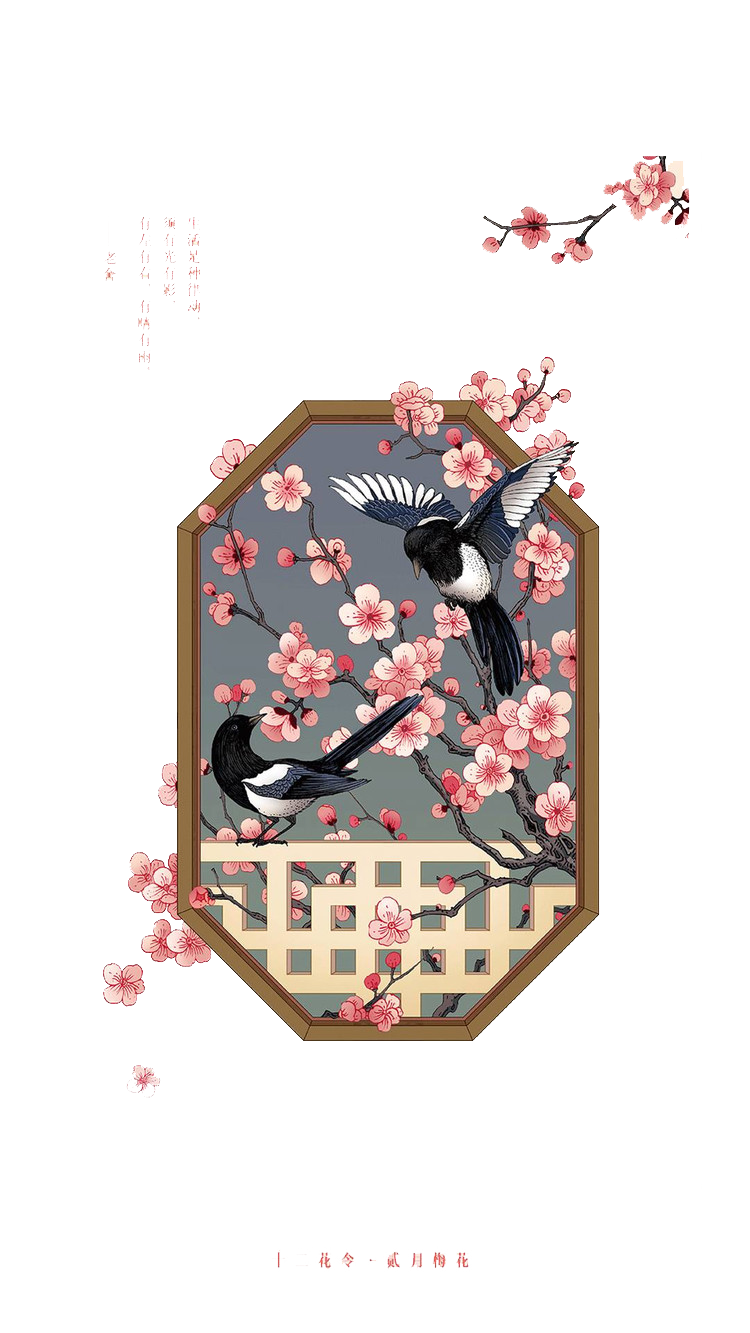 单击此处输入标题
单击此处输入标题
Hope is a good thing and maybe the best of things. And no good thing ever dies.
Hope is a good thing and maybe the best of things. And no good thing ever dies.
单击此处输入标题
单击此处输入标题
Hope is a good thing and maybe the best of things. And no good thing ever dies.
Hope is a good thing and maybe the best of things. And no good thing ever dies.
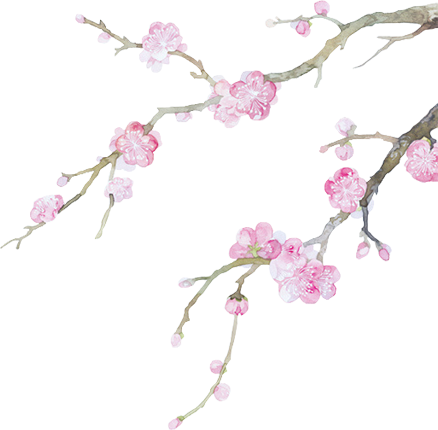 2
单击此处输入标题文本
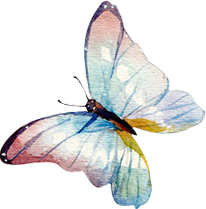 单击此处输入标题
单击此处输入标题
单击此处输入标题
单击此处输入标题
单击此处输入标题
Hope is a good thing and maybe the best of things. And no good thing ever dies.
Hope is a good thing and maybe the best of things. And no good thing ever dies.
Hope is a good thing and maybe the best of things. And no good thing ever dies.
Hope is a good thing and maybe the best of things. And no good thing ever dies.
Hope is a good thing and maybe the best of things. And no good thing ever dies.
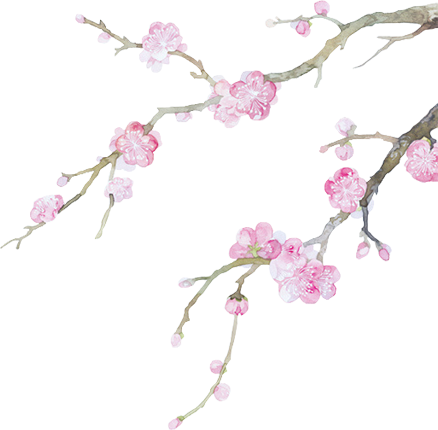 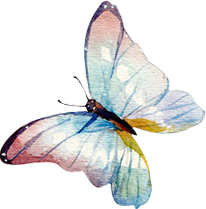 PART
03
单击此处输入标题文本
A guy who whispers in your ears, saying ” It’s alright, I’m here.” Holds you when you’re sad, and treasures everything about you. That’s the guy I want to give my heart to.
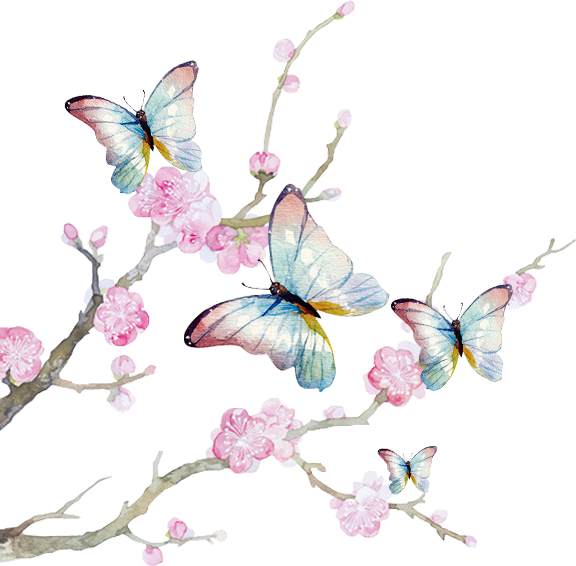 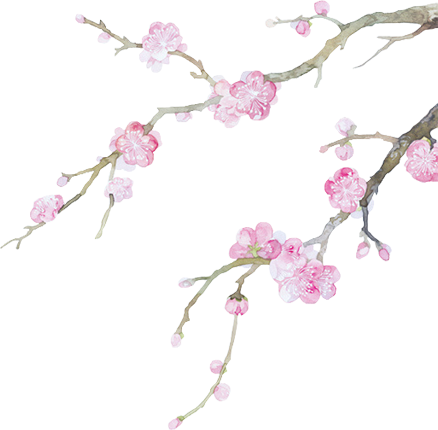 3
单击此处输入标题文本
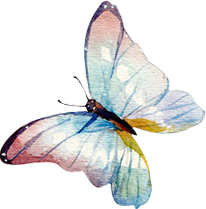 单击此处输入标题
单击此处输入标题
Hope is a good thing and maybe the best of things. And no good thing ever dies.
Hope is a good thing and maybe the best of things. And no good thing ever dies.
单击此处输入标题
单击此处输入标题
Hope is a good thing and maybe the best of things. And no good thing ever dies.
Hope is a good thing and maybe the best of things. And no good thing ever dies.
单击此处输入标题
单击此处输入标题
Hope is a good thing and maybe the best of things. And no good thing ever dies.
Hope is a good thing and maybe the best of things. And no good thing ever dies.
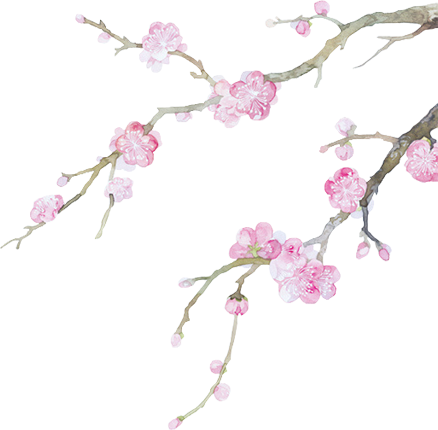 3
单击此处输入标题文本
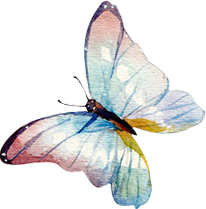 单击此处输入标题
单击此处输入标题
单击此处输入标题
Hope is a good thing and maybe the best of things. And no good thing ever dies.
Hope is a good thing and maybe the best of things. And no good thing ever dies.
Hope is a good thing and maybe the best of things. And no good thing ever dies.
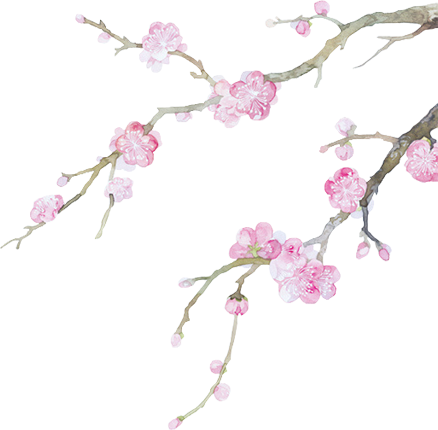 3
单击此处输入标题文本
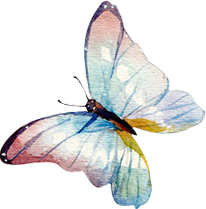 单击此处输入标题
单击此处输入标题
Hope is a good thing and maybe the best of things. And no good thing ever dies.
Hope is a good thing and maybe the best of things. And no good thing ever dies.
单击此处输入标题
单击此处输入标题
Hope is a good thing and maybe the best of things. And no good thing ever dies.
Hope is a good thing and maybe the best of things. And no good thing ever dies.
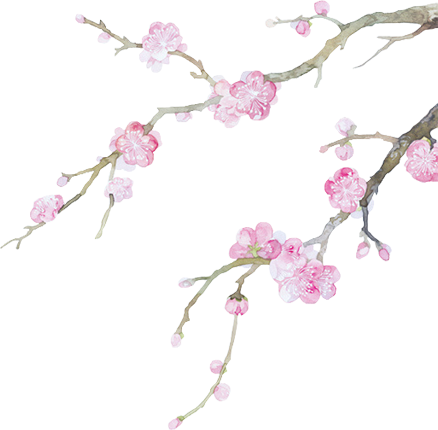 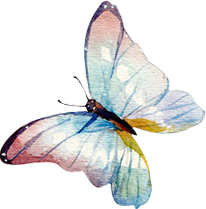 PART
04
单击此处输入标题文本
A guy who whispers in your ears, saying ” It’s alright, I’m here.” Holds you when you’re sad, and treasures everything about you. That’s the guy I want to give my heart to.
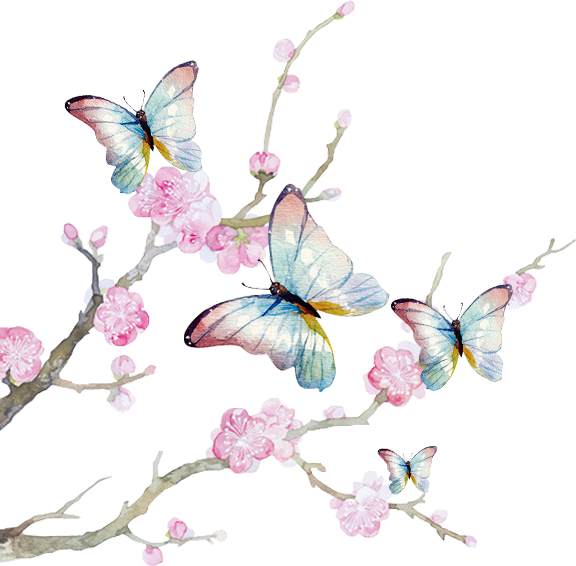 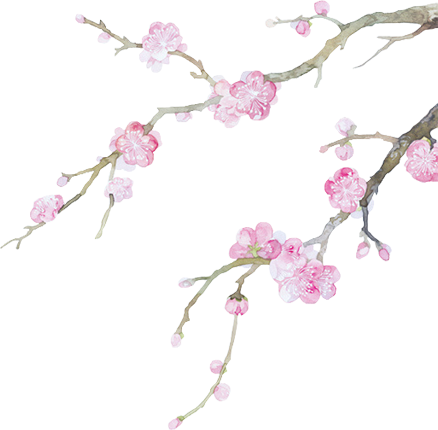 4
单击此处输入标题文本
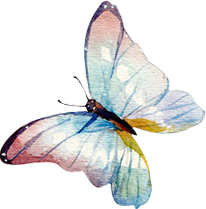 单击此处输入标题
Hope is a good thing and maybe the best of things. And no good thing ever dies.
S
W
单击此处输入标题
Hope is a good thing and maybe the best of things. And no good thing ever dies.
单击此处输入标题
Hope is a good thing and maybe the best of things. And no good thing ever dies.
O
T
单击此处输入标题
Hope is a good thing and maybe the best of things. And no good thing ever dies.
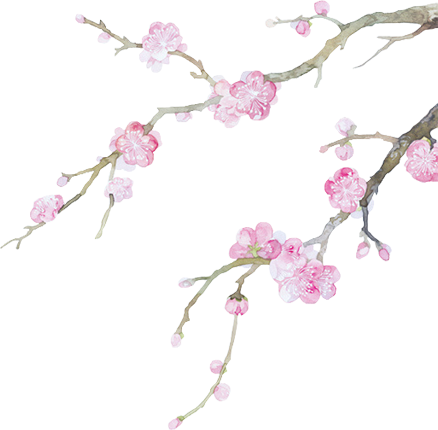 4
单击此处输入标题文本
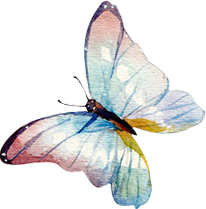 单击此处输入标题
Hope is a good thing and maybe the best of things. And no good thing ever dies. Hope is a good thing and maybe the best of things. And no good thing ever dies.
单击此处输入标题
单击此处输入标题
Hope is a good thing and maybe the best of things. And no good thing ever dies.
Hope is a good thing and maybe the best of things. And no good thing ever dies.
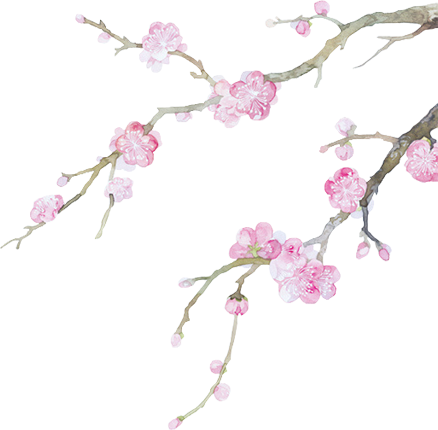 4
单击此处输入标题文本
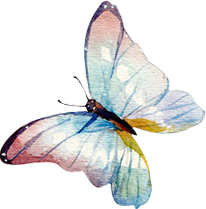 单击此处输入标题
单击此处输入标题
Hope is a good thing and maybe the best of things. And no good thing ever dies.
Hope is a good thing and maybe the best of things. And no good thing ever dies.
单击此处输入标题
单击此处输入标题
Hope is a good thing and maybe the best of things. And no good thing ever dies.
Hope is a good thing and maybe the best of things. And no good thing ever dies.
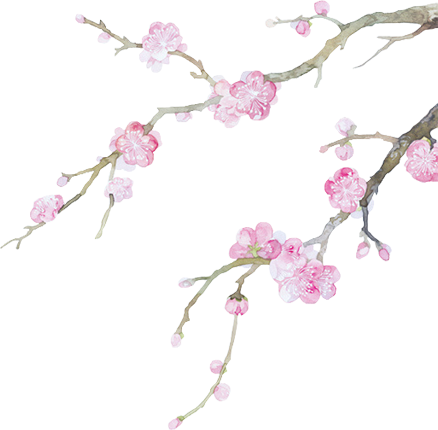 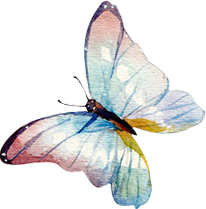 PART
05
单击此处输入标题文本
A guy who whispers in your ears, saying ” It’s alright, I’m here.” Holds you when you’re sad, and treasures everything about you. That’s the guy I want to give my heart to.
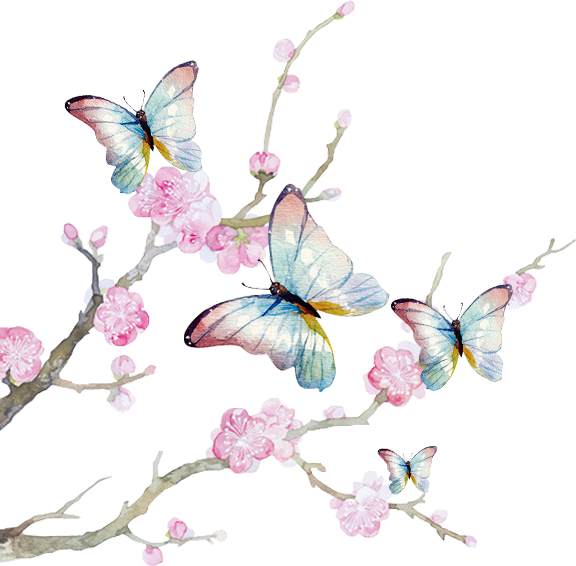 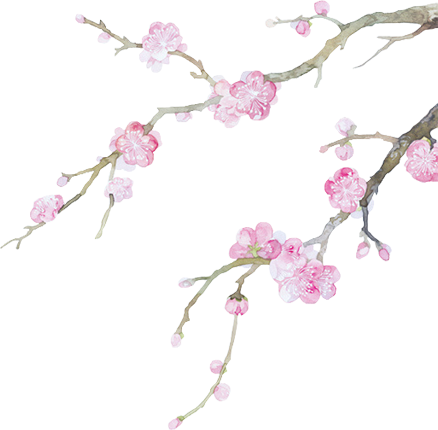 5
单击此处输入标题文本
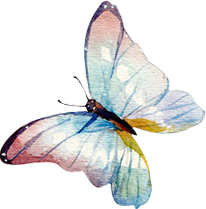 单击此处输入标题
单击此处输入标题
Hope is a good thing and maybe the best of things. And no good thing ever dies.
Hope is a good thing and maybe the best of things. And no good thing ever dies.
单击此处输入标题
单击此处输入标题
Hope is a good thing and maybe the best of things. And no good thing ever dies.
Hope is a good thing and maybe the best of things. And no good thing ever dies.
单击此处输入标题
单击此处输入标题
Hope is a good thing and maybe the best of things. And no good thing ever dies.
Hope is a good thing and maybe the best of things. And no good thing ever dies.
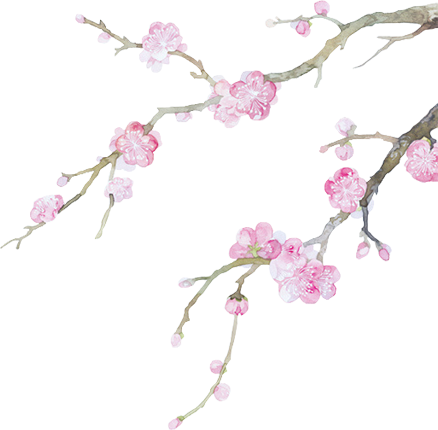 5
单击此处输入标题文本
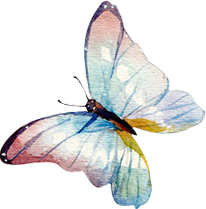 单击此处输入标题
Hope is a good thing and maybe the best of things. And no good thing ever dies. Hope is a good thing and maybe the best of things. And no good thing ever dies.
单击此处输入标题
Hope is a good thing and maybe the best of things. And no good thing ever dies.Hope is a good thing and maybe the best of things. And no good thing ever dies. Hope is a good thing and maybe the best of things. And no good thing ever dies.Hope is a good thing and maybe the best of things. And no good thing ever dies.Hope is a good thing and maybe the best of things. And no good thing ever dies.
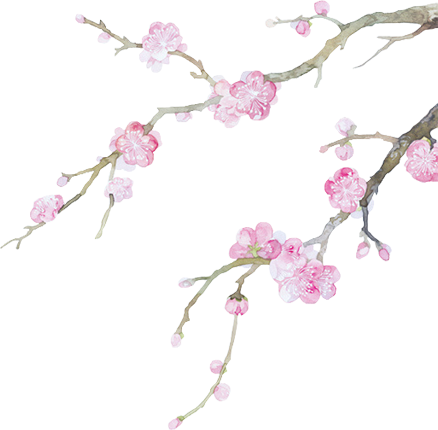 5
S
W
T
O
单击此处输入标题文本
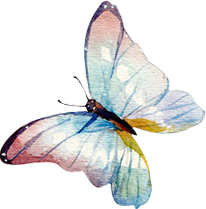 单击此处输入标题
单击此处输入标题
Hope is a good thing and maybe the best of things. And no good thing ever dies.
Hope is a good thing and maybe the best of things. And no good thing ever dies.
单击此处输入标题
单击此处输入标题
Hope is a good thing and maybe the best of things. And no good thing ever dies.
Hope is a good thing and maybe the best of things. And no good thing ever dies.
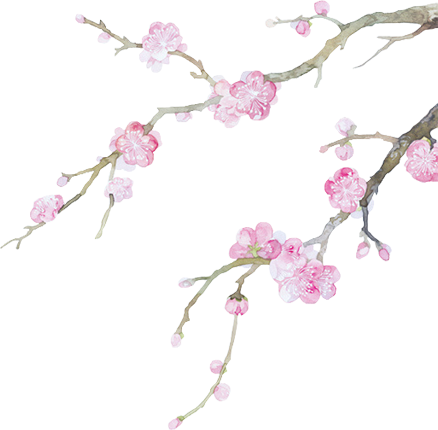 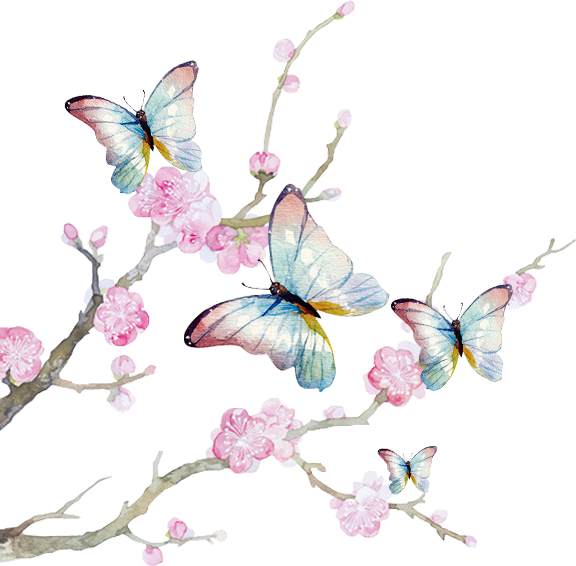 谢谢观看
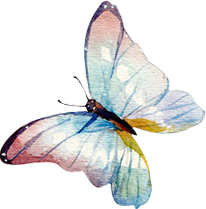 后会有期
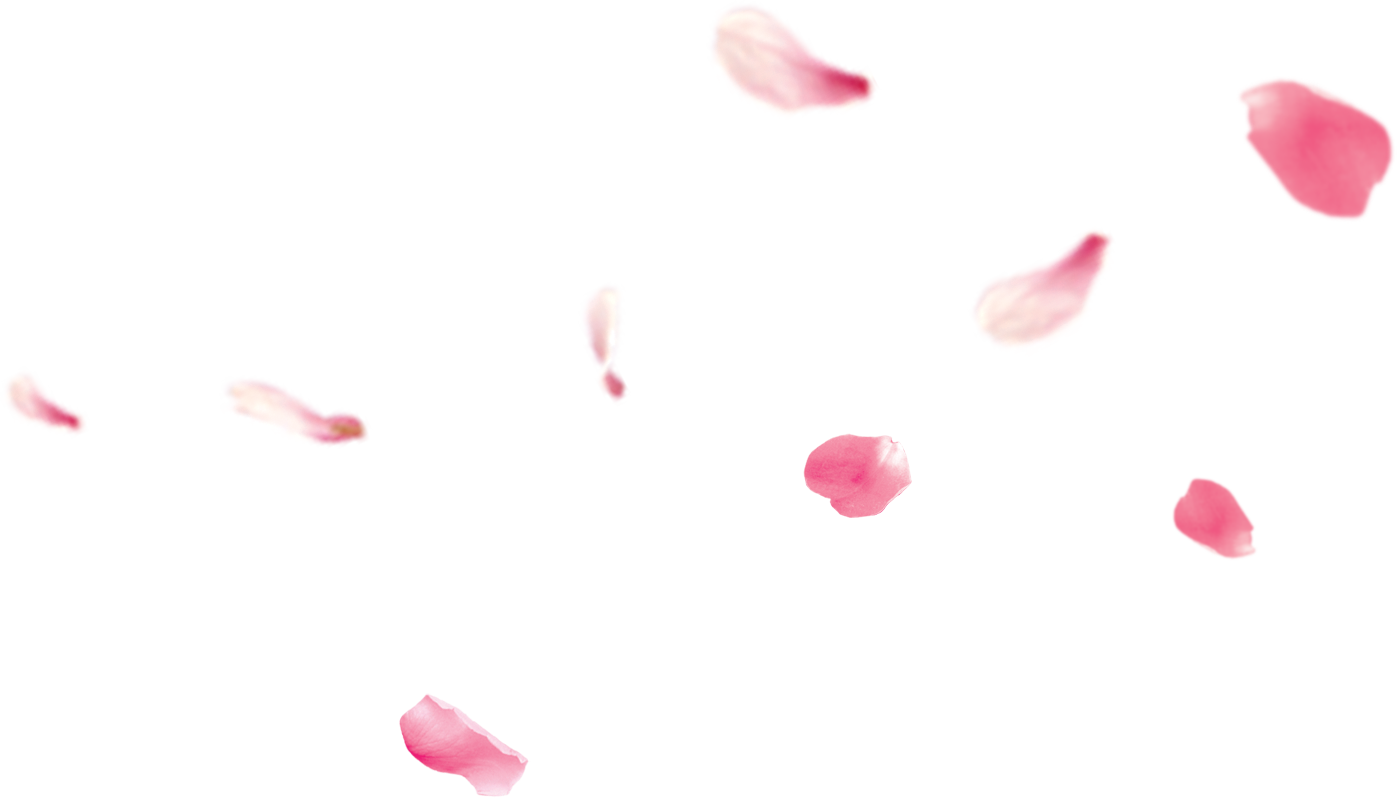 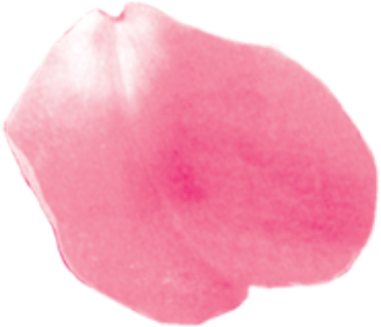